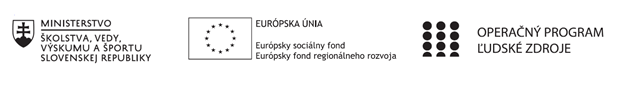 Prioritná os: Vzdelávanie
Špecifický cieľ: 1.2.1 Zvýšiť kvalitu odborného vzdelávania a prípravy reflektujúc potreby trhu práce
Prijímateľ: Stredná odborná škola drevárska a stavebná Krásno nad Kysucou
Názov projektu: Zvyšovanie kľúčových kompetencií žiakov v Strednej odbornej škole drevárskej a stavebnej v Krásne nad Kysucou s ohľadom na moderné technológie a potreby trhu práce
Kód projektu  ITMS2014+: NFP312010AGX2
Názov pedagogického klubu: Administratívny štýl v praxi
Zápisnica
VEREJNÁ KOMUNIKÁCIA
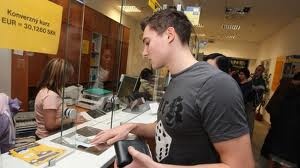 PÍSOMNÁ
sa využíva v administratívnom štýle
jej hlavným cieľom je informovať adresáta, a to stručne, vecne a presne
riadi sa stanovenými normami, ktoré obsahujú pravidlá písania a úpravy úradných písomností
jej typickým znakom je stereotypná forma
Zápisnica
dokument o priebehu schôdzky a diskusie,        
  o rokovaní pracovného kolektívu a pod.
umožňuje systematickú kontrolu práce a plnenia úloh (uznesení)
ak má porada jednoduchší program, je efektívne robiť iba stručný zápis, v ktorom je zaznamenaný problém, jeho riešenie a termín splnenia
pri oficiálnych rokovaniach a súdnych procesoch sa používa protokol, ktorý sa odlišuje od zápisnice tým, že je obšírnejší, podrobnejší (zaznamenáva aj doslovné výpovede), obsahuje viac dokladov, materiálu (prílohy)
Zápisnicavnútropodniková písomnosť, ktorej úlohou je, napr. zaznamenať priebeh schôdze, porady...
Zápisnica
V zápisnici zaznamenávame priebeh schôdzky a závery z diskusie. Zápisnica informuje o činnosti organizácie a umožňuje kontrolu, či sa uznesenia splnili.
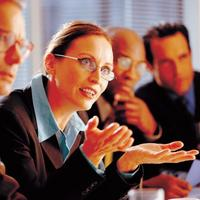 Zápisnica musí obsahovať tieto údaje:
Názov organizácie, druh schôdzky alebo porady
Zoznam účastníkov
Program schôdzky
Uznesenia s určením termínu ich splnenia
Dátum budúcej schôdzky s programom
Podpis zapisovateľa
ZÁPISNICA

zo schôdzky...
Schôdzka sa konala (kedy a kde)

       Prítomní: viď prezenčnú listinu
     Schôdzku viedol...

           Program:...

       Priebeh schôdzky:...

       Uznesenia:...
                                           
                                               Zapísal:...
Zápisnica
je podrobný (nie doslovný) záznam priebehu rokovania
je dokumentárny útvar administratívneho štýlu
má formát  A4, alebo sa píše do knihy zápisníc, ktorá má očíslované strany – zabráni manipulácii
sa archivuje
je stručná, prehľadná – výpis zo zápisnice
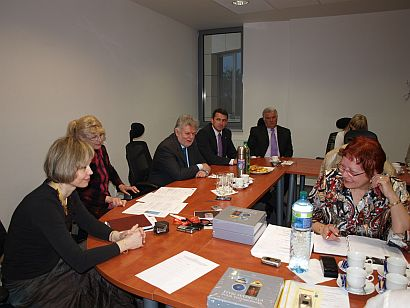 Kompozícia zápisnice
1. Úvodná rámcová časť
názov dokumentu (vycentrovanie)
dátum a miesto, kde sa zasadanie konalo (začíname písať od ľavej zvislice)
počet a podpisy zúčastnených (často sa prikladá prezenčná listina)
program schôdze (v bodoch označených číslicou)
Ukážka:
Zápisnica

    zo zasadnutia Študentského parlamentu pri SOU, Severná 65, Nové Zámky, ktoré sa konalo dňa 5.4.2011 v budove školy

    Prítomní: podľa priloženej prezencie

    Program: 1. Otvorenie
                    2. Kontrola plnenia uznesení
                    3. Referát o činnosti Nadácie My ´96
                    4. Návrh zmien v školskom poriadku
                    5. Diskusia
                    6. Uznesenie
                    7. Záver
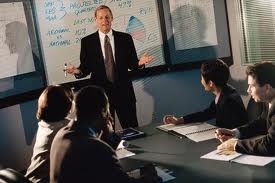 2. Vlastný text zápisnice
        stručný záznam priebehu rokovania (podľa jednotlivých bodov)
Ukážka:
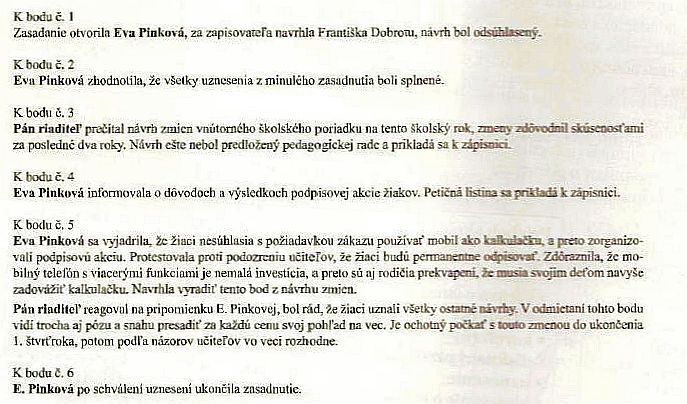 3. Uznesenia
rozčleňujú sa do troch častí:
Berie sa na vedomie  (účastníci prijímajú informáciu),
Schvaľuje  (účastníci súhlasia s predloženými návrhmi, dokumentmi),
Ukladá  (účastníci poverujú konkrétnu osobu termínovanou úlohou).
4. Záverečná rámcová časť
dátum a miesto zapísania a meno zapisovateľa
meno overovateľa obsahu záznamu (zvyčajne predsedu organizácie, triedy ap.)
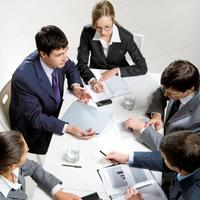 Ukážka:
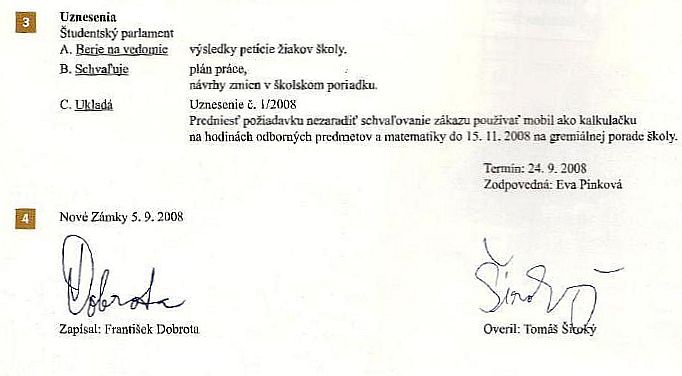 Zápis
je stručné zachytenie priebehu schôdze, je oveľa stručnejší než zápisnica. Uvádza kompletný program schôdze, ale podrobnejšie zaznamenáva iba body, ktoré sú závažné a z ktorých vyplynuli nové úlohy.
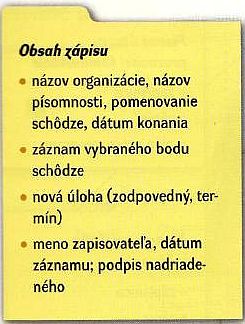 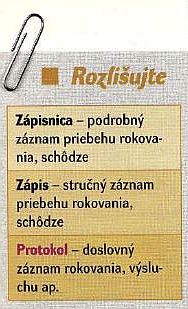 Z á p i s n i c a z ustanovujúceho zasadnutia najvyššieho orgánu občianskeho združenia
Občianske združenie 
Názov:                                    ............................................... 
Sídlo:                                       ............................................... 
IČO:                                        ............................................... 
(ďalej len „Občianske združenie“) 
                                                                                         
Miesto konania :                    sídlo Občianskeho združenia 
Dátum a čas konania :           ............................................... 
                                               Začiatok o 08:00 hod, 
                                               Koniec o 09:00 hod. 
  
Prítomní: 
Meno a priezvisko:           ............................................... 
Adresa trv. bydliska:        ............................................... 
Dátum narodenia:            ............................................... 
Rodné číslo:                      ............................................... 
  
Meno a priezvisko:           ............................................... 
Adresa trv. bydliska:        ............................................... 
Dátum narodenia:            ............................................... 
Rodné číslo:                      ............................................... 
  
Meno a priezvisko:           ............................................... 
Adresa trv. bydliska:        ............................................... 
Dátum narodenia:            ............................................... 
Rodné číslo:                      ...............................................
Program:        1.   Otvorenie a prijatie prvých členov 
2.   Voľba orgánov Občianskeho združenia 
3.   Záver 
  
AD 1. (Otvorenie) 
Člen prípravného výboru Občianskeho združenia, ktorý bol oprávnený v mene Občianskeho združenia konať pred jeho vznikom poďakoval členom prípravného výboru za doteraz vykonané činnosti, privítal všetkých prítomných a informoval ich o právnych náležitostiach spojených s registráciou Občianskeho združenia. Ďalej informoval prítomných o prvých žiadostiach o členstvo v Občianskom združení a navrhol ich schválenie.
uznesenie č. 1 
Najvyšší orgán Občianskeho združenia prijíma za prvých členov nasledovné osoby: 
1.         člen 
Meno a priezvisko:     ............................................... 
Adresa trv. bydliska:   ............................................... 
Dátum narodenia:      ............................................... 
Rodné číslo:                ............................................... 
  
2.         člen 
Meno a priezvisko:     ............................................... 
Adresa trv. bydliska:   ............................................... 
Dátum narodenia:      ............................................... 
Rodné číslo:                ............................................... 
  
3.         člen 
Meno a priezvisko:     ............................................... 
Adresa trv. bydliska:   ............................................... 
Dátum narodenia:      ............................................... 
Rodné číslo:                ............................................... 
  
Uznesenie č. 1 bolo prijaté  v pomere hlasov takto : 
za : 100%, proti : 0%, zdržal sa : 0%
AD 2. (Voľba orgánov združenia) 
Na návrh člena Občianskeho združenia bolo prijaté 
  
uznesenie č. 2 
Najvyšší orgán Občianskeho združenia: 
  
Zvolil do jednotlivých funkcií Občianskeho združenia nasledovné osoby: 
  
Štatutárny orgán Občianskeho združenia:                            
Meno a priezvisko:     ............................................... 
Adresa trv. bydliska:   ............................................... 
Dátum narodenia:      ............................................... 
Rodné číslo:                ............................................... 
Funkcia vzniká dňom konania tohto zasadnutia najvyššieho orgánu Občianskeho združenia.
Uznesenie č. 2 bolo prijaté  v pomere hlasov takto: 
za : 100%, proti : 0%, zdržal sa : 0% 
  
AD 3. (Záver) 
Na záver nový štatutárny orgán Občianskeho združenia o 09:00  hod. poďakoval prítomným za účasť a rokovanie uzavrel. 
  
člen
Meno a priezvisko:           ............................................... 
Podpis:                              _______________________ 
  
člen
Meno a priezvisko:           ............................................... 
Podpis:                              _______________________ 
      
člen
Meno a priezvisko:           ............................................... 
Podpis:                              ____
Ďakujem za pozornosť!Mgr. Mária Gavenčiaková